San Gabriel Valley Energy Wise Partnership
South Pasadena City Council
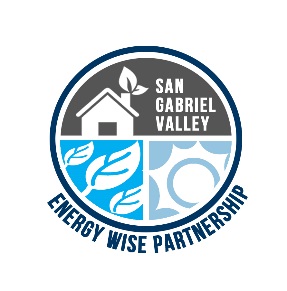 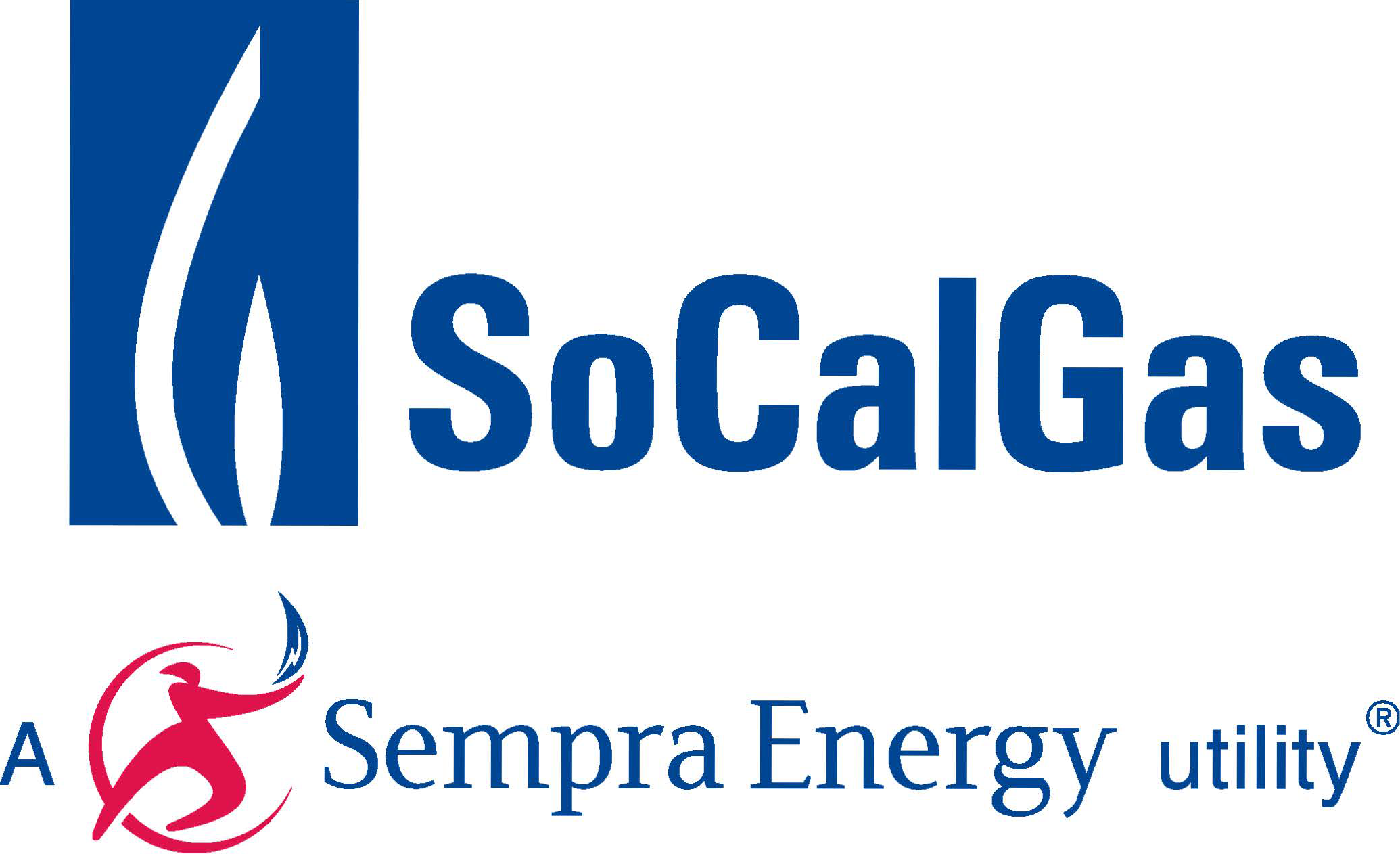 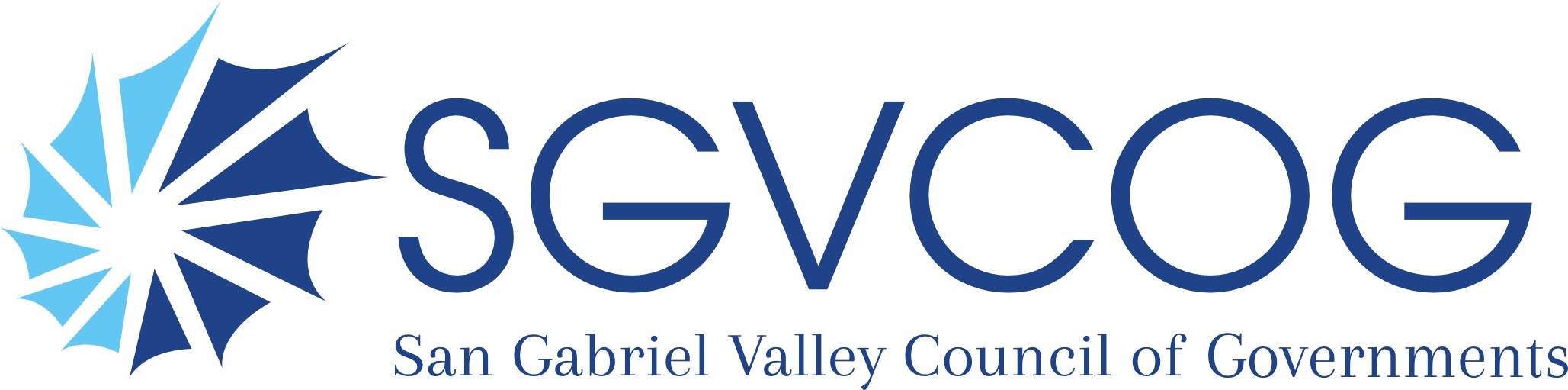 San Gabriel Valley Council of Governments
Sub-regional government agency that serves and represents 30 San Gabriel Valley cities, Los Angeles County, and 3 municipal water districts 
Works to improve the quality of life for the 2 million residents of the San Gabriel Valley 
Addressing issues of importance to the San Gabriel Valley, such as transportation, homelessness, environment, energy, and water
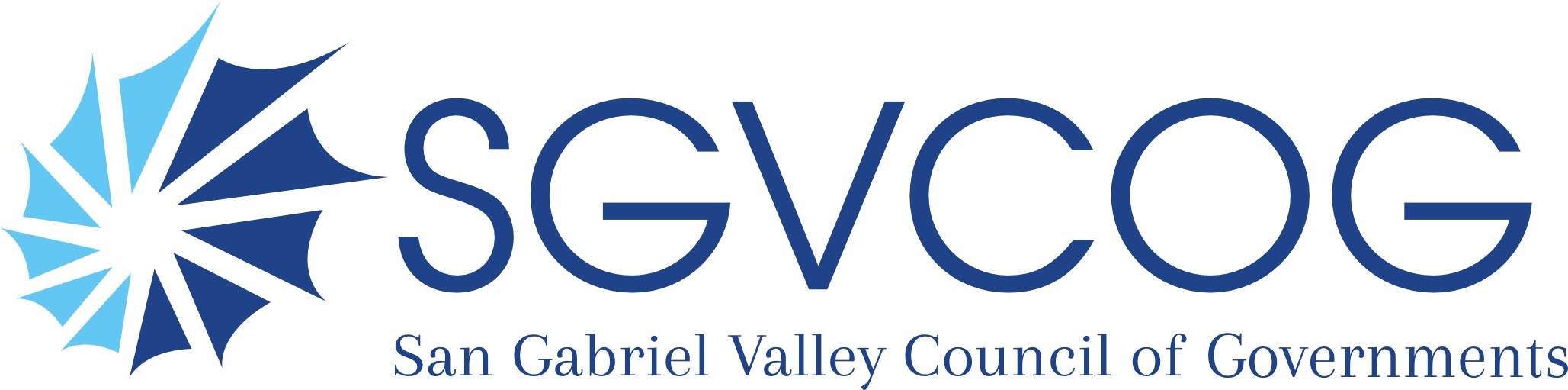 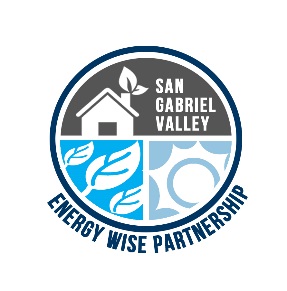 San Gabriel Valley Energy Wise Partnership
Partnership between the SGVCOG and SoCalGas (SoCalGas) that provides financial incentives for cities’ direct energy savings through the installation of energy efficiency measures
Provides education and outreach efforts related to energy-efficiency and conservation
Funded by the California Public Utilities Commission (CPUC)
[Speaker Notes: Addresses energy efficiency in Public Sector infrastructure 
Supports the California Long-term Energy Efficiency Strategic Plan (CAEESP)
SGVCOG implements the programs while SCE and SCG administer the programs under the auspices of the CPUC]
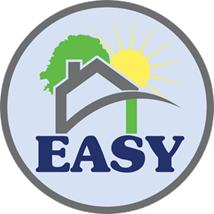 EASY: Residential Energy Efficiency Program
Conducted by SGVCOG staff to assist residents to provide residents with information to increase energy efficiency and reduce their energy bills
Provide customized support and information on rebates and financing options
Bilingual Services Available: English and Chinese 
Residents can sign up for an EASY energy assessment on sgvenergywise.org/easy
SGV Go Green: Commercial Energy Efficiency Program
Conducted by SGVCOG to educate and encourage businesses, nonprofits, and public sector facilities to utilize incentives/rebates in order to adopt energy-efficient practices and become more environmentally-responsible
Participating organizations will be showcased on the monthly SGVCOG newsletters for their energy efficiency actions 
Bilingual Services Available: English and Chinese 
Organizations can sign up for an energy assessment on sgvenergywise.org/sgvgogreen
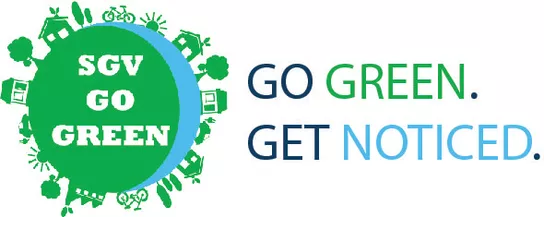 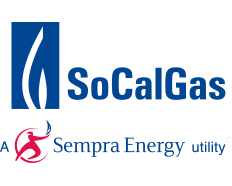 SoCalGas Rebates
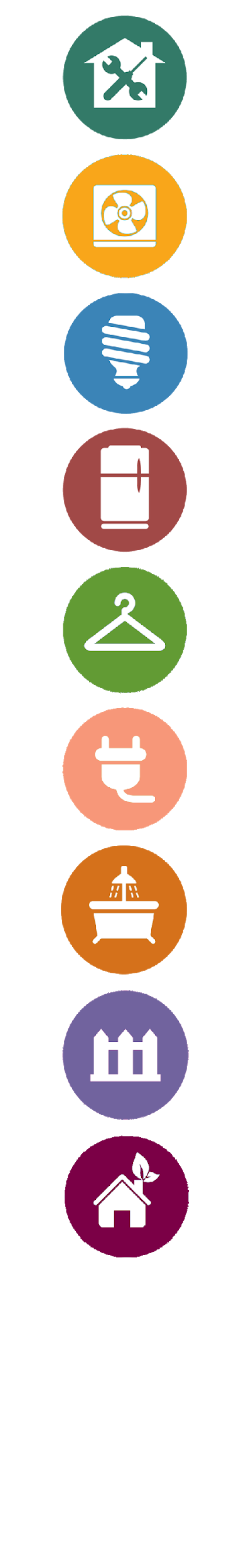 Additional information can be found on: 
https://www.socalgas.com/save-money-and-energy/rebates-and-incentives
6
San Gabriel Valley Energy Wise Partnership
South Pasadena City Council
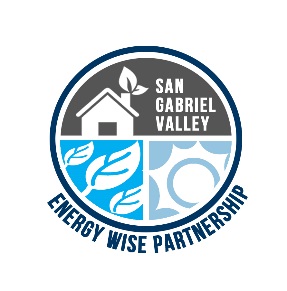 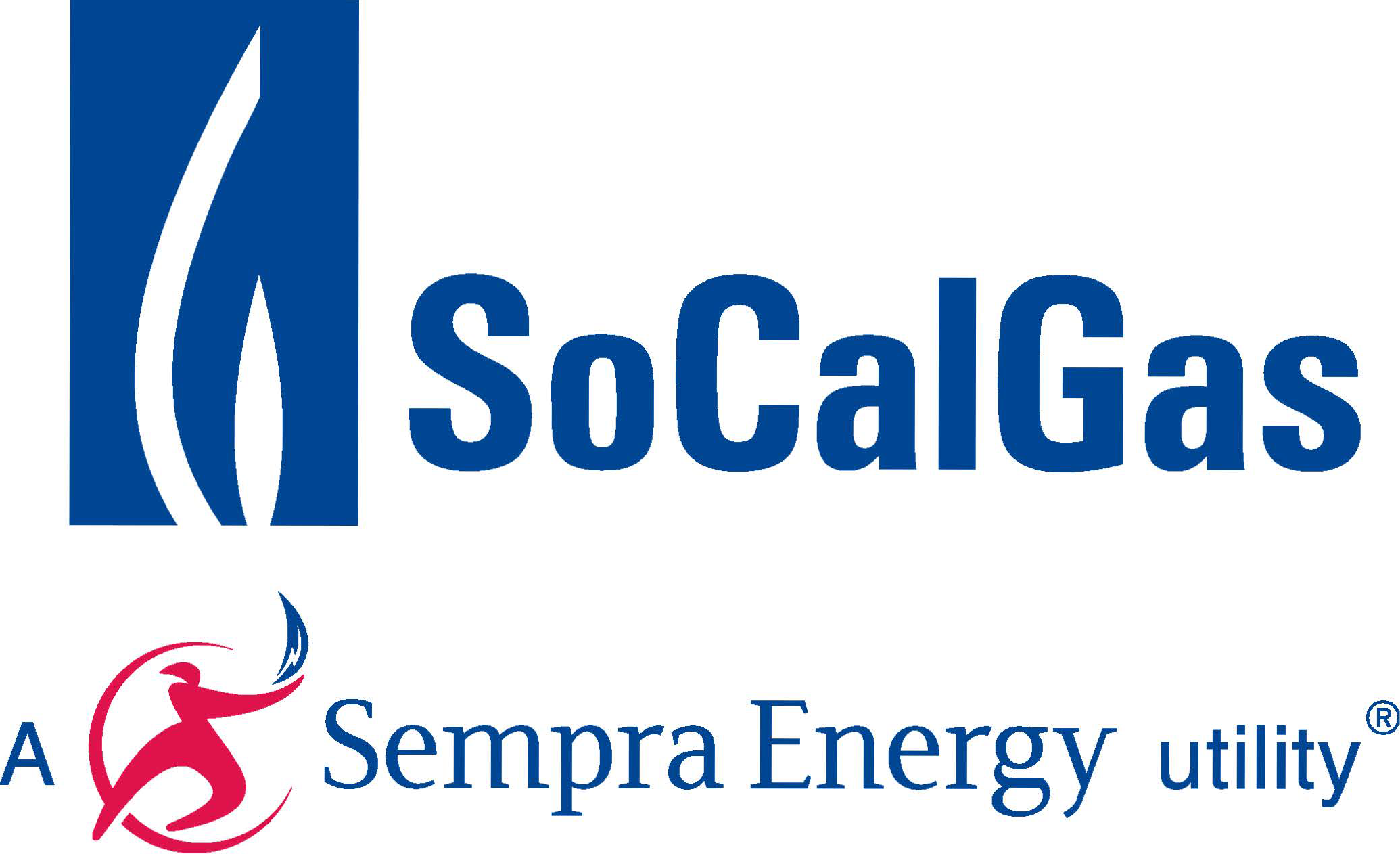 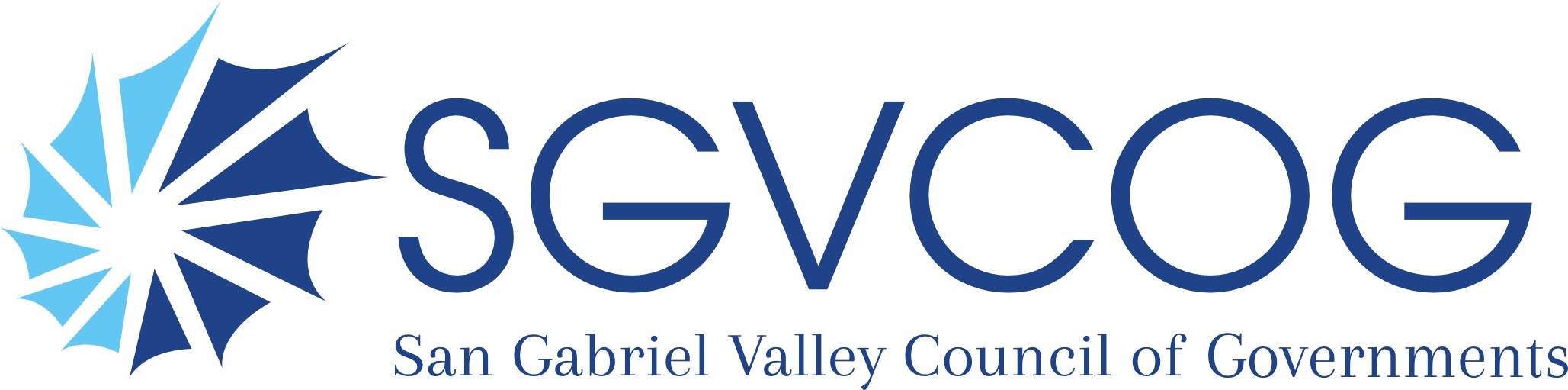